Gene Silencing And Editing
Dr. Saritha Francis
Assistant Professor  
Department of Biotechnology
St. Mary’s College Thrissur
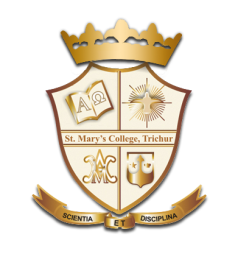 GENE SILENCING
Gene silencing is the regulation of gene expression

it occur either transcription or translation level.

 methods used to silence genes 
             – RNAi (miRNA and siRNA), 
        
            - CRISPR 
         
             - Ribozymes
Gene Silencing And Editing, Saritha Francis, St.Mary’s College
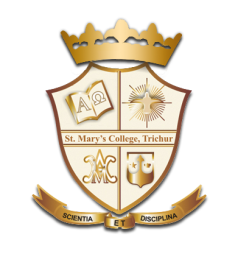 RNA interference (RNAi)
RNA interference (RNAi) is a biological process in which RNA molecules inhibit gene expression or translation, by neutralizing targeted mRNA molecules

RNAi was known by other names, 
          - co-suppression, 
         - post-transcriptional gene silencing (PTGS), 
          - quelling

RNAi is  precise, efficient, stable and better than antisense technology for gene suppression
Gene Silencing And Editing, Saritha Francis, St.Mary’s College
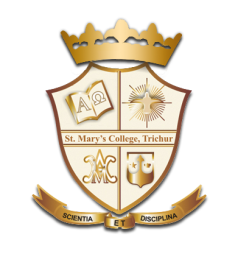 Andrew Fire and Craig C. Mello (2006) Nobel Prize for their work on RNA interference in the Caenorhabditis elegans

Two types of small ribonucleic acid (RNA) molecules 
       – microRNA (miRNA) 
       -small interfering RNA (siRNA) 

small RNAs degrade messenger RNA (mRNA) molecules 

       (a) translation, via post-transcriptional gene silencing
       (b) transcription, via the pre-transcriptional silencing  

enzyme complex catalyzes DNA methylation at genomic positions complementary to complexed siRNA or miRNA.
Gene Silencing And Editing, Saritha Francis, St.Mary’s College
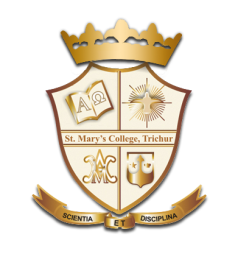 Small interfering RNA (siRNA)
known as short interfering RNA or silencing RNA

is a class of double-stranded RNA molecules 

20-25 base pairs in length

similar to miRNA, and operating within the RNA interference (RNAi) pathway
Gene Silencing And Editing, Saritha Francis, St.Mary’s College
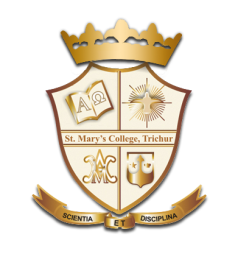 the enzyme involved in RNAi is Dicer

 cleaves long double-stranded RNA (dsRNA) into short double-stranded fragments of ~21 nucleotide siRNAs

Each siRNA is unwound into two single-stranded RNAs (ssRNAs), the passenger strand and the guide strand
The passenger strand is degraded and the guide strand is incorporated into the RNA-induced silencing complex (RISC)
 
when the guide strand pairs with a complementary sequence in a messenger RNA and induces cleavage by Argonaute 2 (Ago2), the catalytic component of the RISC
Gene Silencing And Editing, Saritha Francis, St.Mary’s College
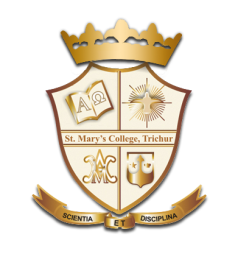 Ribozymes
Ribozymes are catalytic RNA molecules used in gene silencing

 work by cleaving mRNA molecules.
Gene Silencing And Editing, Saritha Francis, St.Mary’s College
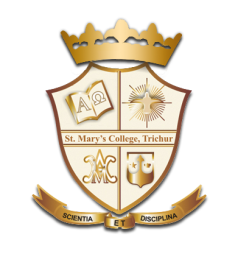 Application
Medicine include 
               - cancer, 
               - infectious diseases,  
                - respiratory diseases(asthma, chronic obstructive pulmonary disease (COPD) and cystic fibrosis), 
                  -neurodegenerative disorders (Huntington's disease)

Food -Arctic Apples: 
                 non-browning trait create by using gene silencing to reduce the expression of polyphenol oxidase (PPO).
Gene Silencing And Editing, Saritha Francis, St.Mary’s College
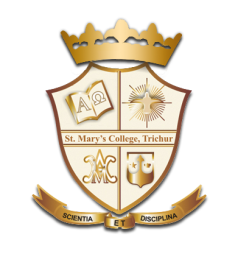 Gene Editing
type of genetic engineering in which DNA is inserted, deleted, modified or replaced in the genome of a living organism

editing use engineered nucleases, or "molecular scissors". 

these nucleases create site-specific double-strand breaks (DSBs)
 
The induced double-strand breaks are repaired through
            -nonhomologous end-joining (NHEJ) 
    or    -homologous recombination (HR), 

resulting in targeted mutations ('edits').
Gene Silencing And Editing, Saritha Francis, St.Mary’s College
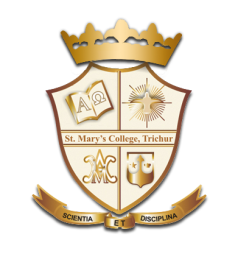 ENGINEERED NUCLEASES
meganucleases (enzymes in the endonuclease family )

2) zinc finger nucleases (ZFNs), 

3) transcription activator-like effector-based nucleases (TALEN)

4) the clustered regularly interspaced short palindromic repeats (CRISPR/Cas9) system.
Gene Silencing And Editing, Saritha Francis, St.Mary’s College
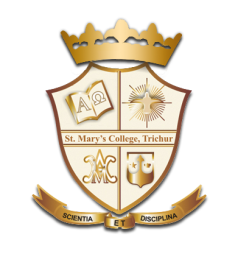 CRISPR - Clustered Regularly Interspaced Short Palindromic Repeats
is a family of DNA sequences found within the genomes of prokaryotic organisms (bacteria and archaea)

are derived from DNA fragments from viruses that have previously infected the prokaryote

 and are used to detect and destroy DNA from similar viruses during subsequent infections.
Gene Silencing And Editing, Saritha Francis, St.Mary’s College
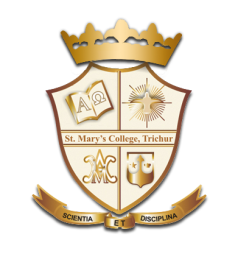 CRISPR - Clustered Regularly Interspaced Short Palindromic Repeats
Cas9 (or "CRISPR-associated 9") is an enzyme that uses CRISPR sequences as a guide to recognize and cleave specific strands of DNA that are complementary to the CRISPR sequence.
 
 CRISPR/Cas9  can be used to edit genes within organisms.
Gene Silencing And Editing, Saritha Francis, St.Mary’s College
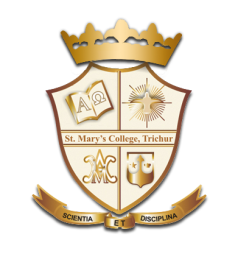 Gene Editing Application
Gene therapy

               -The first clinical use of TALEN-based genome editing was in the treatment of CD19+ acute lymphoblastic leukemia 
               - in an 11-month old child in 2015. 
              -Modified donor T cells were engineered to attack the leukemia cells

 CRISPR-Cas9 is used to correct genetic mutation
             -such as Down syndrome, spina bifida, anencephaly, Tuner and Klinefelter syndromes.
Gene Silencing And Editing, Saritha Francis, St.Mary’s College
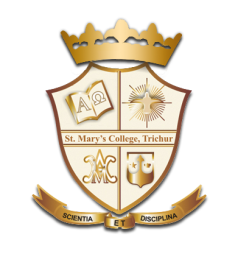 Gene Editing Application
Eradicating diseases

            -CRISPR-Cas9 gene drives used to modify genes associated with sterility in A. gambiae, the vector for malaria.

             - further implications in eradicating other vector borne diseases such as yellow fever, dengue, and Zika.
Gene Silencing And Editing, Saritha Francis, St.Mary’s College
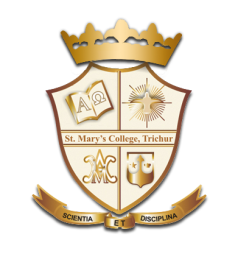 Reference
ghr.nlm.nih.gov/primer/genomicresearch/genomeediting

www.news-medical.net/life-sciences/How-Does

www.frontiersin.org/research-topics/7276/precise

www.ncbi.nlm.nih.gov/probe/docs/applsilencing

www.doublehelixresearch.com/files/journals/dhr-ijbls/v

www.sciencedirect.com/.../gene-silencing
Gene Silencing And Editing, Saritha Francis, St.Mary’s College